２５年度　＊＊支部研修会
ワークルールについて
労組ドットコム　提供
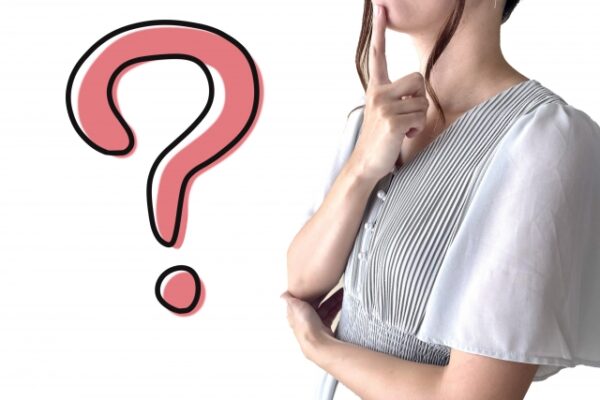 ワークルールって何だろう？
ワークルールとは・・
働くことに関するルールです。
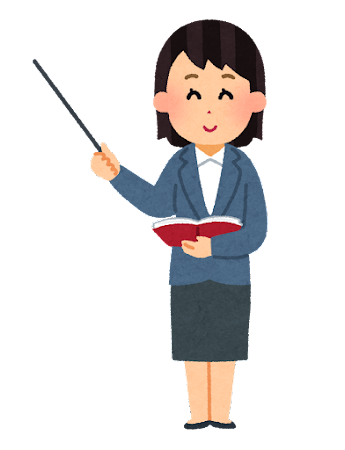 ルールとは、大きく2つあります
1つ目は、労働法
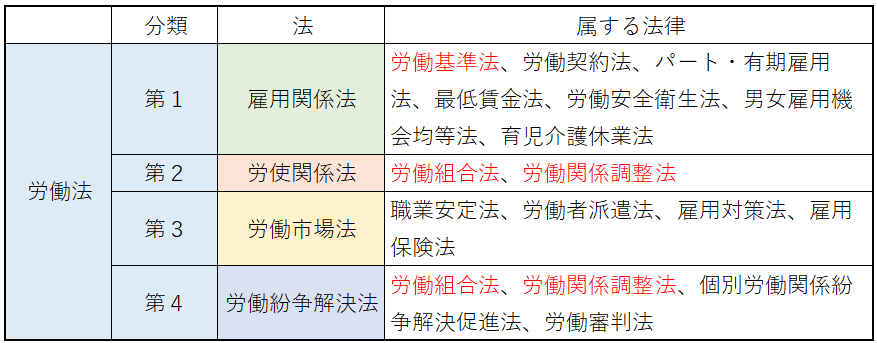 一番最初に制定された、３つの法を労働三法
労働法のベースとなっている、３つの権利
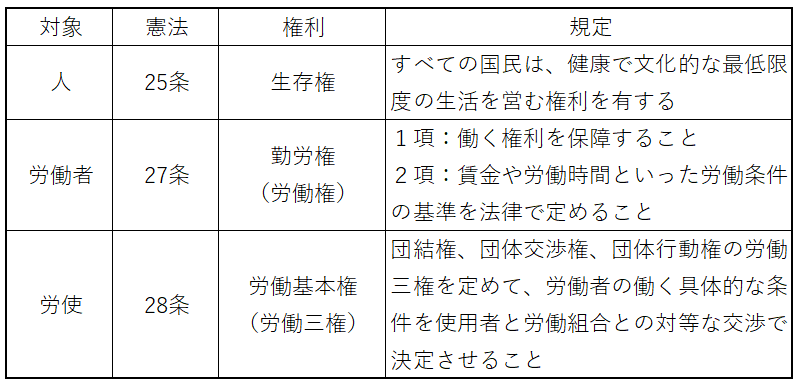 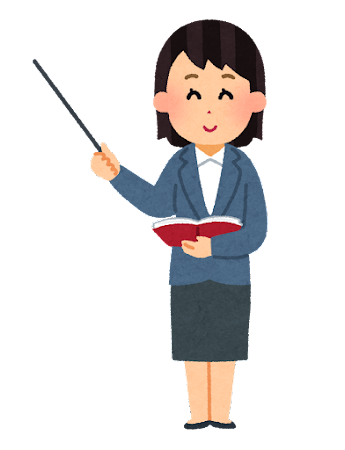 ２つ目は、過去の裁判事例（判例学説）
例えば、労働時間ってなに？
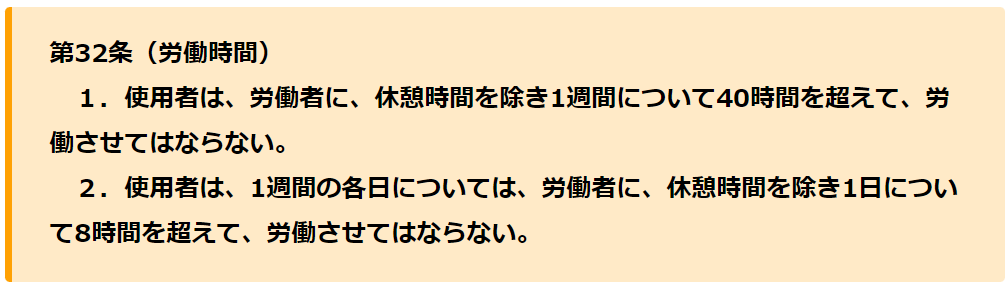 労働基準法
第32条
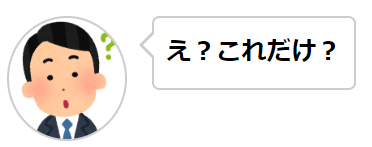 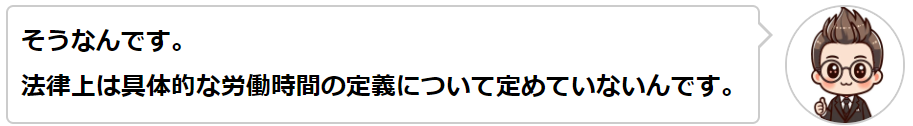 ２つ目は、過去の裁判事例（判例学説）
三菱重工長崎造船事件　最高裁判決（H12.3.9）
労働時間とは、
「労働者が使用者の指揮命令下におかれている時間」
他にも様々な裁判事例で、
現在の労働時間に対する考え方が構築されてきました
ワークルールクイズ！
①②④が正解です！
問１　次のうち、労働時間に該当するものをすべて選びなさい。

①製造ラインの停止中、再稼働するまで上司の指示で待機している時間

②トラブルが起きた時に対応するよう義務づけられている仮眠時間

③労働者が会社の門に入ってから更衣室まで歩行している時間

④労働者が着用を指示されている作業着に着替えている時間
問１　次のうち、労働時間に該当するものをすべて選びなさい。

①製造ラインの停止中、再稼働するまで上司の指示で待機している時間

②トラブルが起きた時に対応するよう義務づけられている仮眠時間

③労働者が会社の門に入ってから作業場まで歩行している時間

④労働者が着用を指示されている作業着に着替えている時間
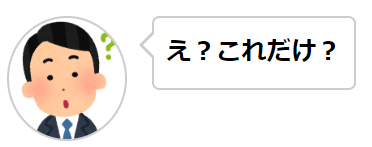 着替えている時間は勤怠つけてないよ！
＊＊＊においては、労使間で以下の解釈となっています。
社員就業規則　第＊＊条
あなたの支部で更衣室での着替えがグレーならば、９・１０のシートは削除でOK
＊＊＊では、＊＊＊である。
ワークルール検定を受けてみませんか？
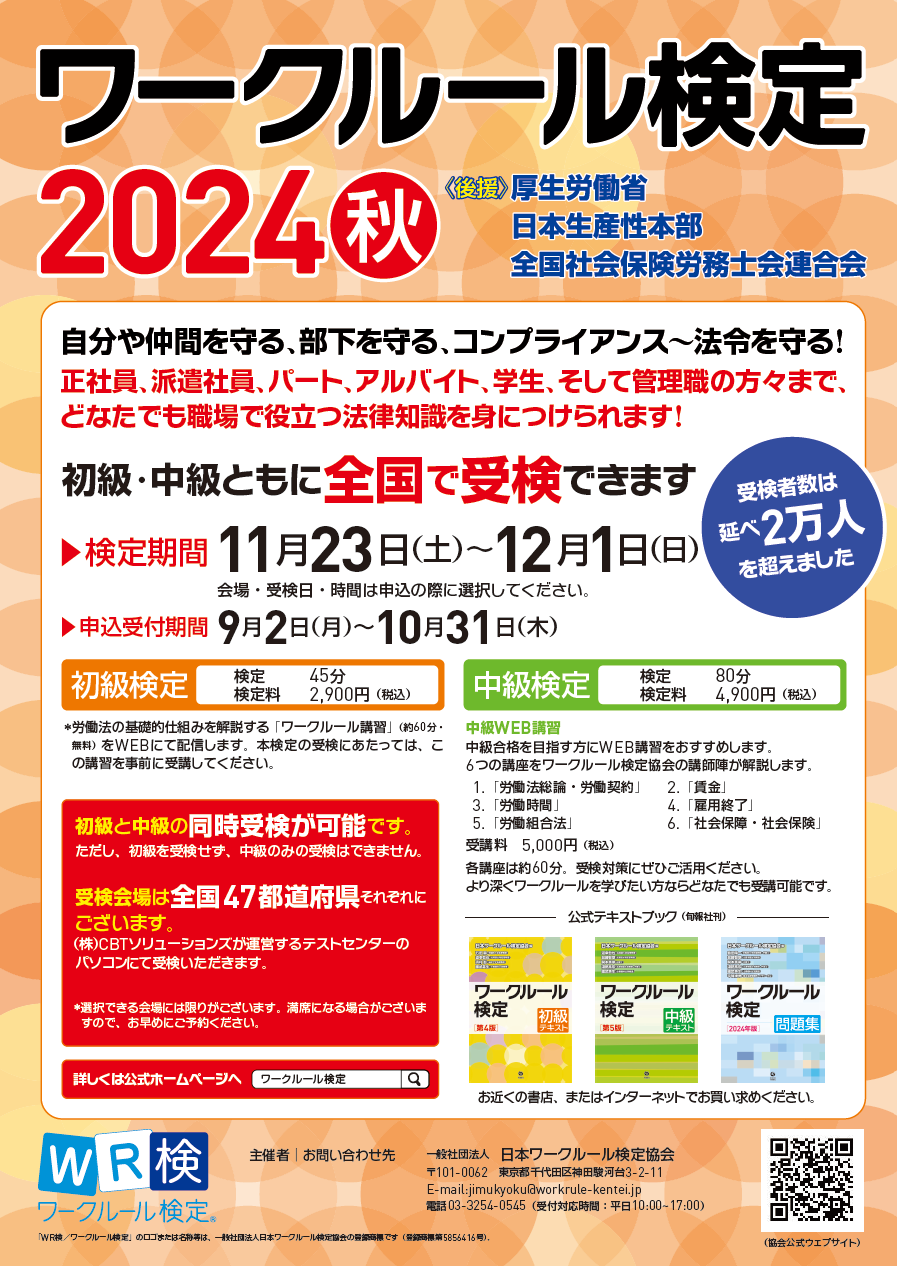 ・ワークルールを学ぶことができる検定試験
・初級中級とあり、年に2回開催している
・先ほどのクイズは、2024春試験初級の第一問

・現在2024秋試験申し込み受付中（9/2～10/31）
・試験期間：11/23～12/1（CBT方式）
・合否はその場で出る！
強制はしませんが・・・

・執行委員以上は初級必須
・評議員、職場リーダーもできれば受けて欲しい
・職場委員は希望あれば喜んでOKします
はがパパの支部の場合です。
ご自由に編集ください。
検定費用は？
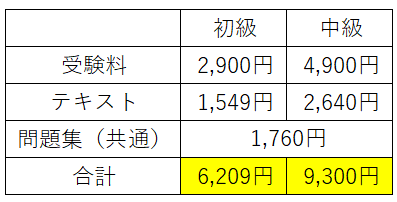 これ全て、
＊＊支部で
負担します！
＋
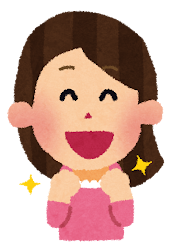 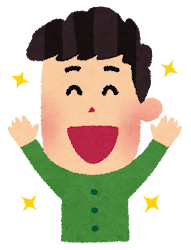 受験地までの往復電車賃
案内は改めてメールします！

みんなでワークルールを学んで
＊＊支部の組織力を上げていきましょう！
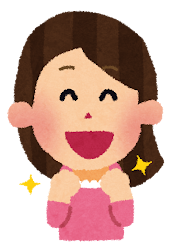 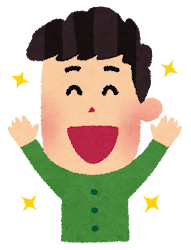 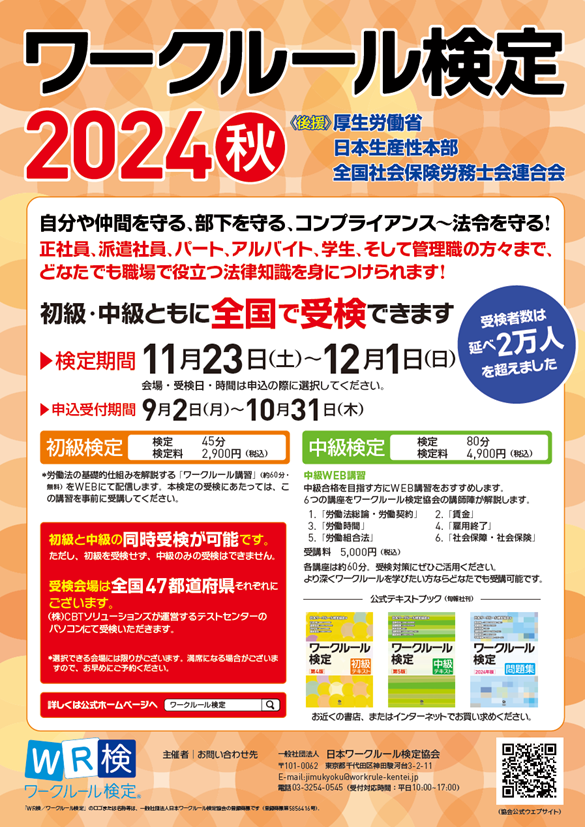 補足資料
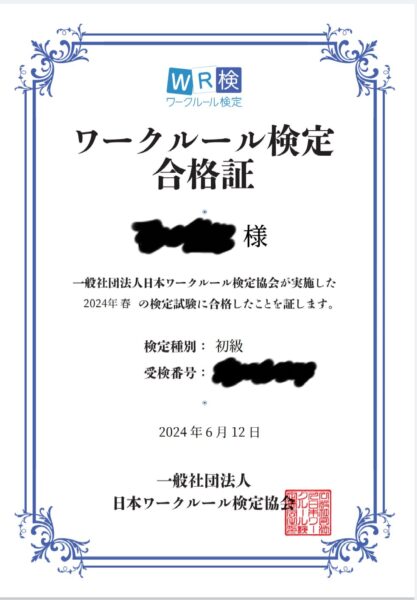 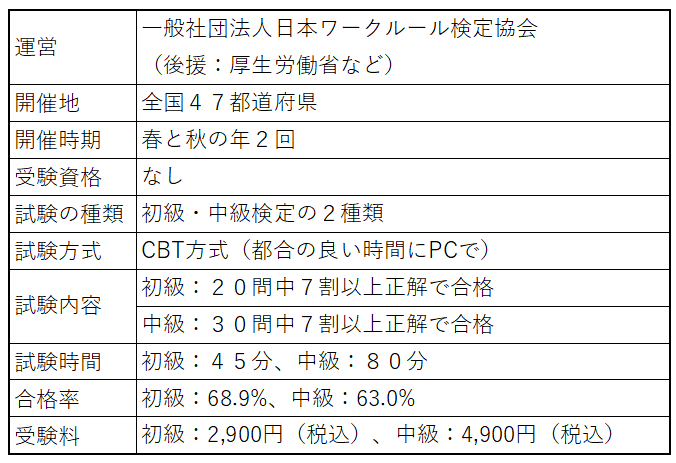